[Speaker Notes: Промежуточный слайд]
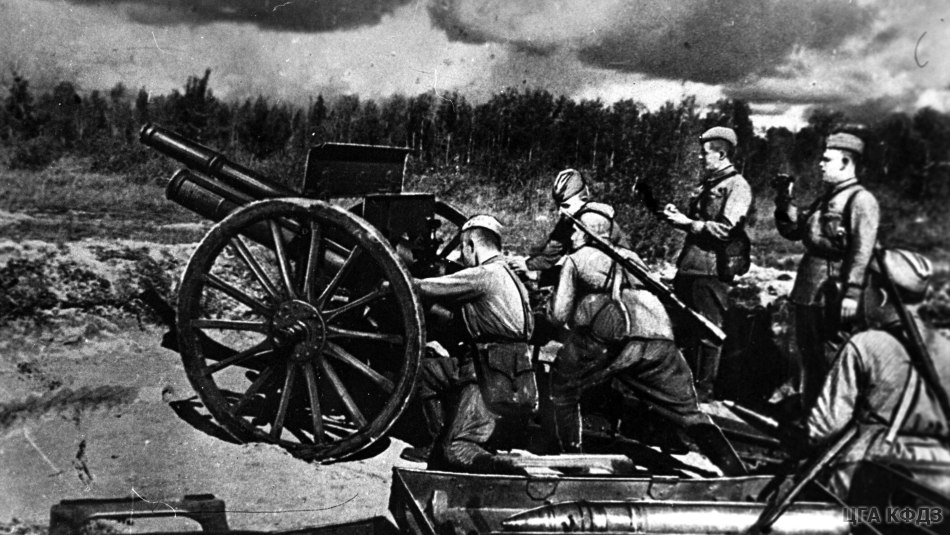 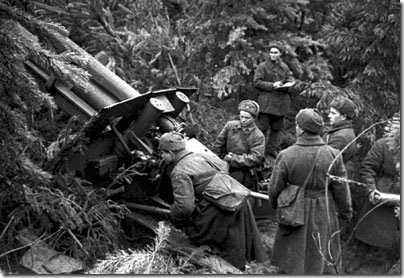 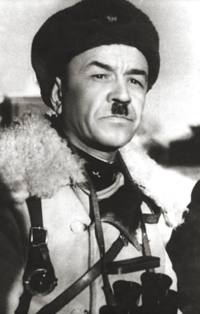 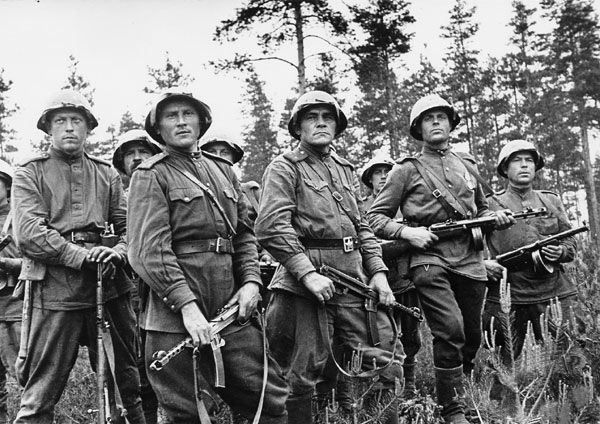 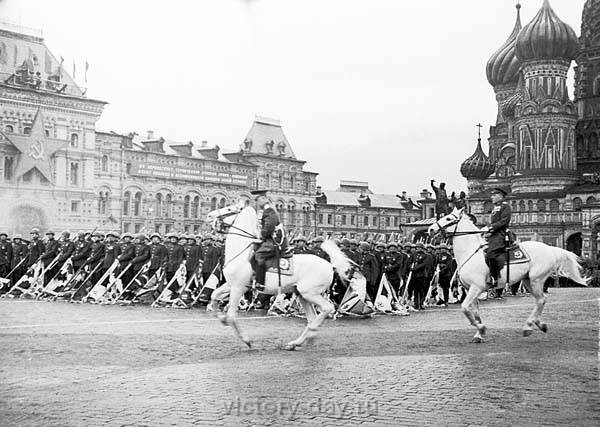 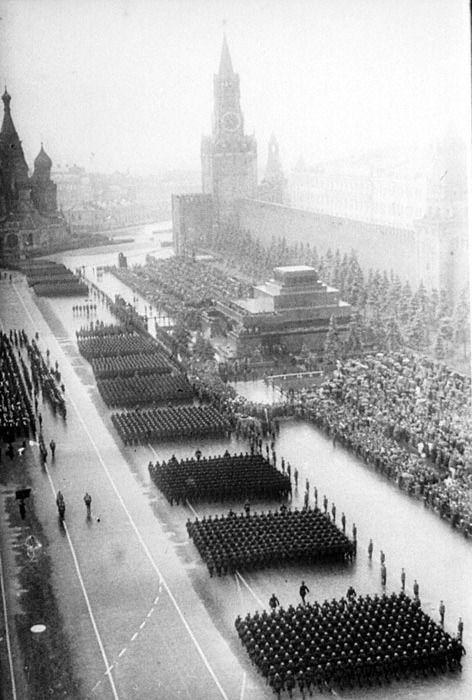 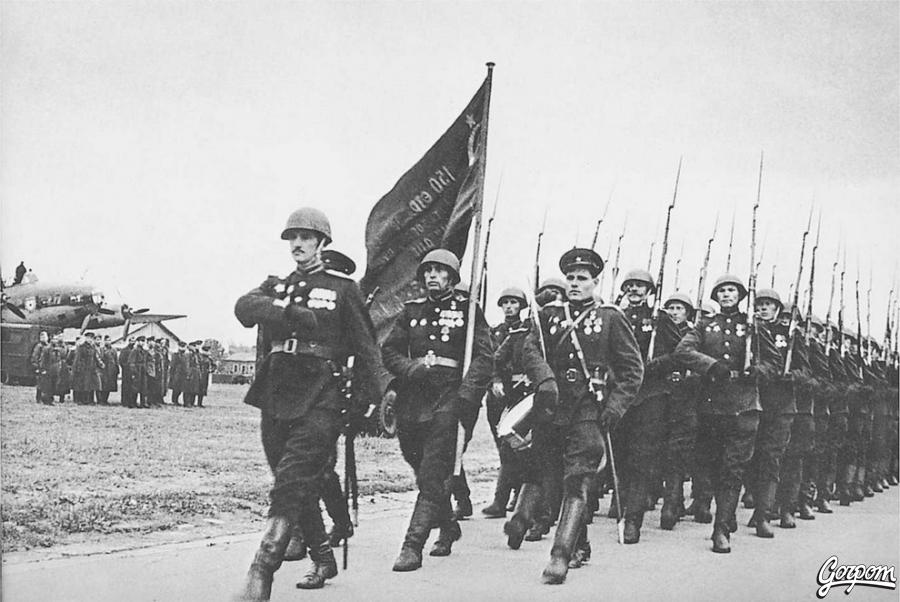 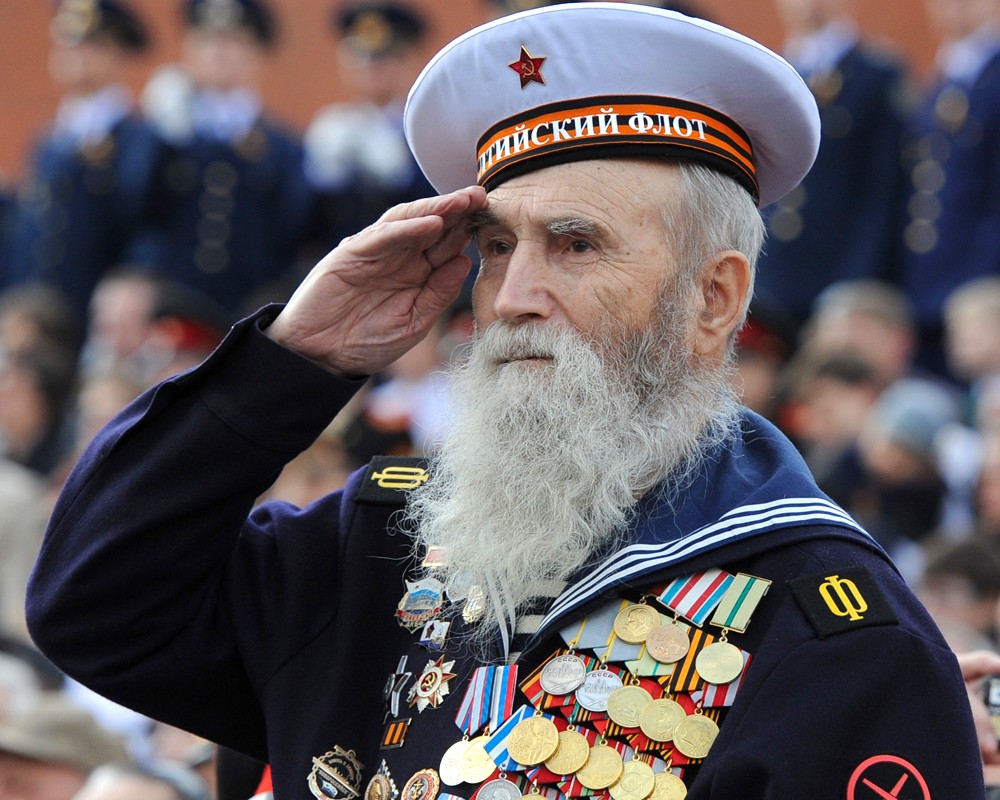 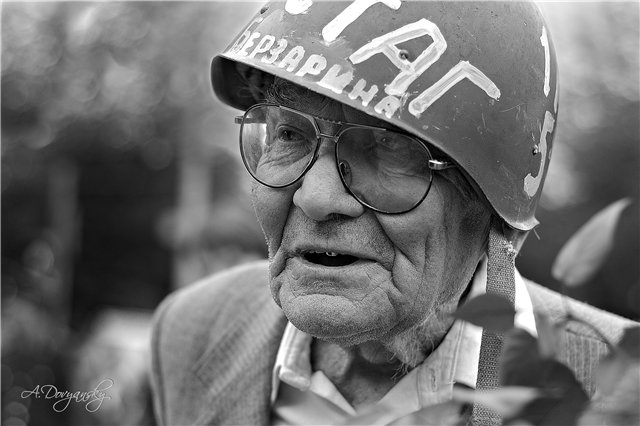 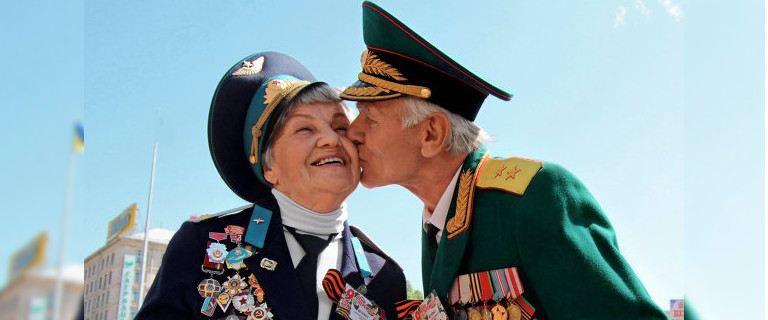